ΜΑΘΗΜΑΤΙΚΑΚεφάλαιο 23ο
Υπολογίζω με συμμιγείς και δεκαδικούς.
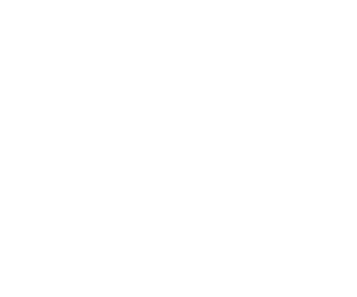 Μαθηματικά - Δ' Δημοτικού
Υπολογίζω με συμμιγείς και δεκαδικούς.
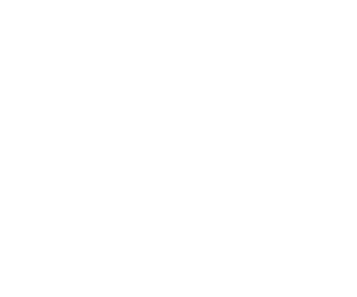 Συμμιγείς αριθμοί ονομάζονται οι αριθμοί όπως:
6 μ.   5 δεκ.  4 εκ.
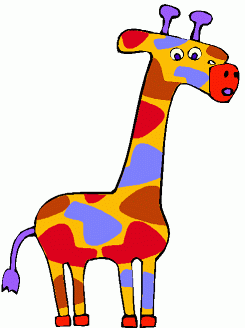 33 κ.  560 γραμμ.
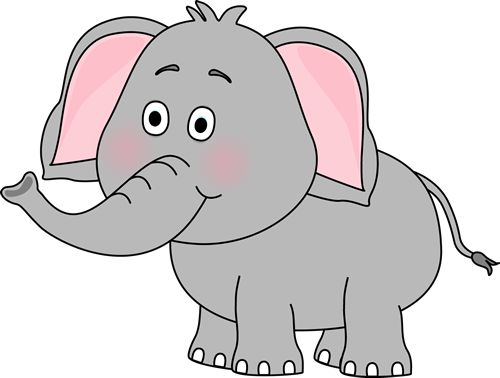 12 ώρες  50 λεπτά
10 €  20 λεπτά
Υπολογίζω με συμμιγείς και δεκαδικούς.
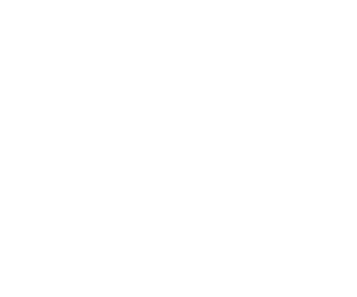 Ένα λούτρινο αρκουδάκι κοστίζει 5 € και 30 λεπτά και ένα λούτρινο γατάκι κοστίζει 3 € και 80 λεπτά. Πόσο κοστίζουν και τα δυο μαζί;






Τα ζωάκια κοστίζουν μαζί 9 €  και 10 λεπτά ή 9,10 €.
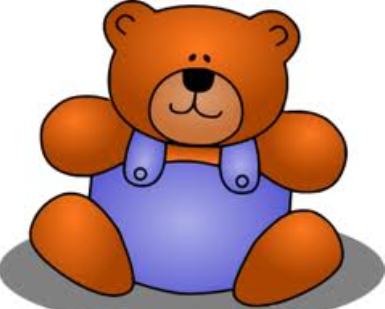 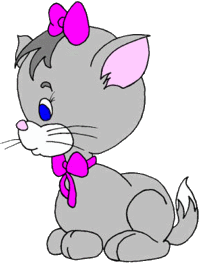 Υπολογίζω με συμμιγείς και δεκαδικούς.
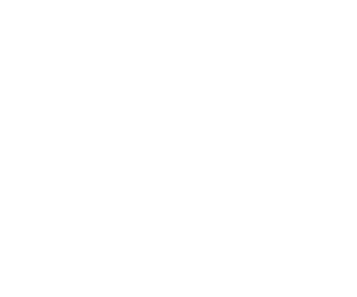 Ένα λιοντάρι ζυγίζει 90 κιλά και 900 γραμμ. Μια ζέβρα είναι κατά 16 κιλά και 250 γραμμ. ελαφρύτερη. Πόσο ζυγίζει η ζέβρα;






Η ζέβρα ζυγίζει 74 κ. 650 γραμμάρια ή 74,650 κ.
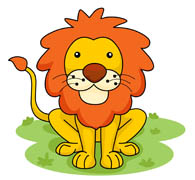 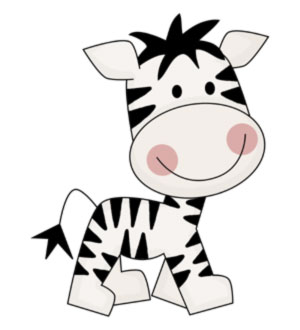 Υπολογίζω με συμμιγείς και δεκαδικούς.
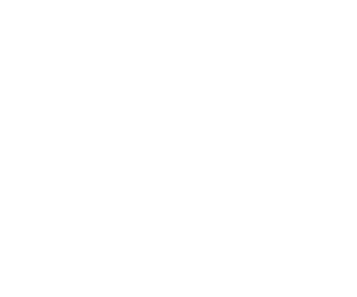 Το μάθημα των Αγγλικών ξεκίνησε στις 9 : 10 και ολοκληρώθηκε έπειτα από 45 λεπτά. Τι ώρα ήταν τότε; 






Η ώρα ήταν 9 :55.
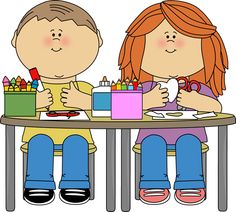 Υπολογίζω με συμμιγείς και δεκαδικούς.
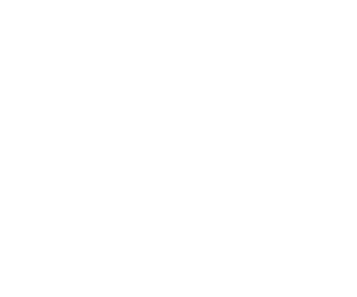 Συμπέρασμα:
Ένα αποτέλεσμα μέτρησης που είναι εκφρασμένο με δεκαδικό αριθμό μπορεί να μετατραπεί σε συμμιγή και αντίστροφα.
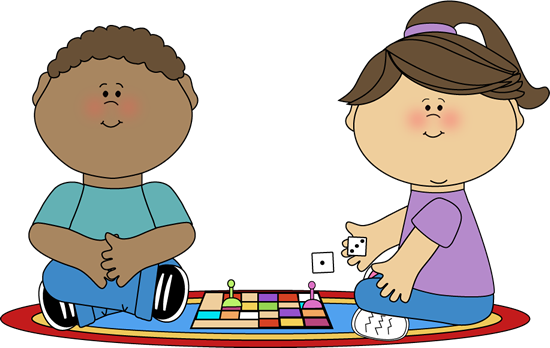